Penalized Regression I
BMTRY 790: Machine Learning
Maximum Likelihood
Has been a statistics “staple” (and still is) 

However, maximum likelihood estimation can be unsatisfactory

Lack of interpretability: when p is large we may prefer a smaller set of predictors to determine those most strongly associated with y

Large variability:  when p is large relative to n, or when columns in our design matrix are highly correlated, variance of parameter estimates is large
Subset Selection
We began to address the issue of interpretability of a regression model using the idea of subset selection

(1) Best Subset Selection:  Examine all possible subsets of predictors from 1 to p and compare models on some criteria (Cp, AIC, …)
		-Computationally difficult for p > 30

(2) Step-wise selection
		-More constrained set of models considered			-Can be done using forward, backward or combination of 	both forward and backward selection
Problems with Subset Selection
The “best subset” approach is more systematic but still may not provide a clear best subset

The step-wise is done post-hoc and generally can’t be replicated in new data

Subset selection is also discontinuous 
A variable either is or is not in the model
Small changes in the data can results in very different estimates 

Thus subset selection is often unstable and highly variable, particularly when p is large
Problems with Subset Selection
What about collinearity?
difficult to ensure we’ve chosen the “best” subset 
Addition of a predictor when a collinear predictor is already in the model is unlikely due to the variance inflation
So how can we be sure we’ve picked the “best” predictors set?

This results because our estimate of (X’X)-1 is nearly singular due to the near linearity of columns in X- i.e. X is not really full rank
Problems with Subset Selection
Models identified by subset selection are reported as if the model was specified a priori which violates statistical principles: 
standard errors biased downward 
regression coefficients biased away from zero (as much as 1-2 standard errors off!- Miller, 2002)
p-values falsely small 

There are alternative methods…
achieve same goals but more stable, continuous, and computationally efficient
Ideal Model Selection Method
Consider a “true model: 

Important predictor set:
Unimportant predictor set:

The ideal results from a selection procedure
Obtains correct model structure
Keep all important variables in the model
Filter out all noise variables from the model
Has some optimal inferential properties
Consistent, optimal convergence rate
Asymptotic normality, efficient
Oracle Properties
An oracle preforms as if the true model where known
Selection consistency


Estimation consistency


Where                             and S is the covariance matrix if the true model is known
Forward Stagewise Selection
Alternative method for variable subset selection designed to handle correlated predictors 

Iterative process that begins with all coefficients equal to zero and build regression function in successive small steps

Similar algorithm to forward selection in that predictors added successively to the model

However, it is much more cautious than forward stepwise model selection 
e.g. for a model with 10 possible predictors stepwise takes 10 steps at most, stagewise may take 5000+
Forward Stagewise Selection
Stagewise algorithm:
	(1) Initialize model such that 

	(2) Build univariate regression model for each predictor Xj1     
           on r  and find the one most correlated with r 
	
	(3) Update
		-Note, dj1 is coefficient from the regression in (2)

	(4) Update 

	(5) Repeat steps 2 thru 4 until correlation with residuals is ~0
Body Fat Example
Recall our regression model 

> summary(mod13)
Call:  lm(formula = PBF ~ ., data = bodyfat2)

                 Estimate     Std. Error    t value    Pr(>|t|)    
(Int)           0.000       3.241e-02     0.000    1.00000    
Age            0.0935    4.871e-02     1.919    0.05618 .  
Wt            -0.3106    1.880e-01    -1.652    0.09978 .  
Ht             -0.0305    4.202e-02    -0.725    0.46925    
Neck        -0.1367    6.753e-02    -2.024    0.04405 *  
Chest       -0.0240    9.988e-02    -0.241    0.81000    
Abd           1.2302    1.114e-01    11.044    < 2e-16 ***
Hip           -0.1777    1.249e-01    -1.422    0.15622    
Thigh        0.1481    9.056e-02     1.636    0.10326    
Knee         0.0044    6.974e-02     0.063    0.94970    
Ankle        0.0352    4.485e-02     0.786    0.43285    
Bicep        0.0656    6.178e-02     1.061    0.28966    
Arm          0.1091    4.808e-02     2.270    0.02410 *  
Wrist       -0.1808    5.968e-02    -3.030    0.00272 **

Residual standard error: 4.28 on 230 degrees of freedom 
Multiple R-squared: 0.7444,     Adjusted R-squared:  0.73 
F-statistic: 51.54 on 13 and 230 DF,  p-value: < 2.2e-16
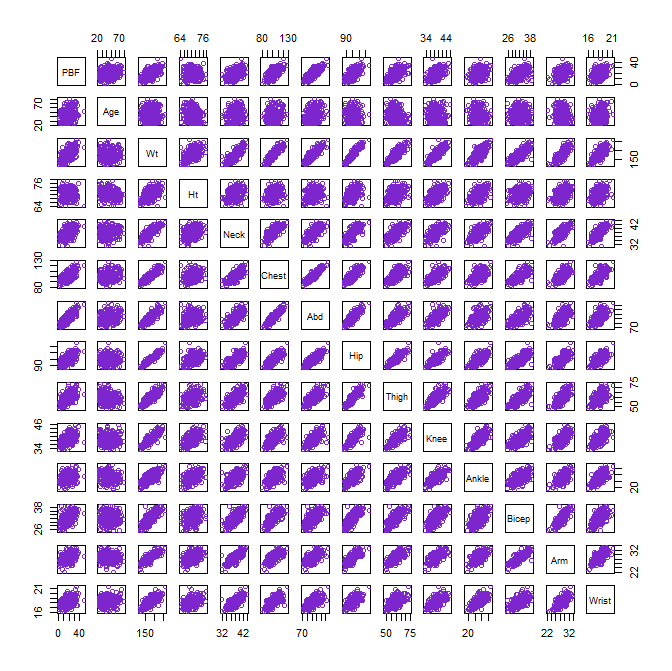 Software
What if we consider forward stagewise regression as an alternative to stepwise selection?

The lars package in R that will allow us to do this
The lars package has the advantage of being able to fit stepwise and stagewise models 
It can also use several other model fitting methods we will discuss
Body Fat Example
>library(lars)
>bodyfat2<-scale(bodyfat)
>mod_fsw <- lars(x=bodyfat2[,2:14],y=bodyfat2[,1], type="for")
>mod_fsw
Call:
lars(x = as.matrix(bodyfat2[, 2:14]), y = as.vector(bodyfat2[, 1]), type = "for")
R-squared: 0.749 
Sequence of Forward Stagewise moves:
        Abd  Ht  Age  Wrist  Neck  Arm  Hip  Ht  Age  Wt  Bicep   Thigh  Wrist 
Var     6     3     1       13        4       12      7    -3   -1      2      11          8       -13
Step   1     2     3        4         5        6        7    7     7      8       8            9        10  
          Ankle  Ht  Wrist  Chest  Age  Wrist  Knee  Wrist
Var      10      3      13        5         1      -13       9        13
Step    11      12    13       14       15     15       16      17
Body Fat Example
>summary(mod_fsw)
LARS/Forward Stagewise
Call: lars(x = as.matrix(bodyfat2[, 3:15]), y = as.vector(bodyfat2[, 2]), type = "for“)
   Df     Rss       Cp
0   1 251.000 698.3960
1   2  90.413  93.6242
2   3  87.726  85.4689
3   4  81.887  65.4076
4   5  72.020  30.1245
5   6  71.592  30.5091
6   7  68.121  19.3939
7   6  67.982  16.8685
8   7  66.943  14.9411
9   8  66.300  14.5144
10  8  64.505   7.7288
11  9  64.239   8.7256
12 10  63.516   7.9928
13 11  63.208   8.8287
14 12  63.023  10.1322
15 12  63.002  10.0506
16 13  62.995  12.0250
17 14  62.988  14.0000
Plotting the Stagewise “Path”
> par(mfrow=c(1,2))
> plot(mod_fsw, breaks=F)
> plot(mod_fsw, breaks=F, plottype="Cp")
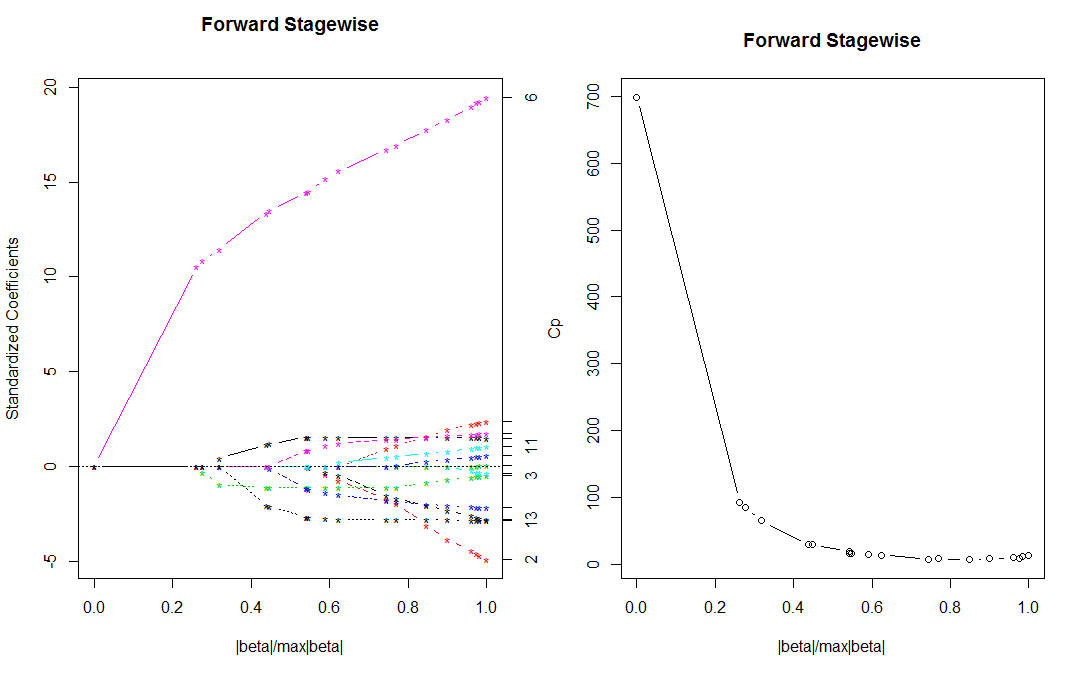 Coefficients?
> names(mod_fsw)
[1] "call"       "type"       "df"         "lambda"     "R2"         "RSS"        "Cp"         "actions"   
[9] "entry"      "Gamrat"     "arc.length" "Gram"       "beta"       "mu"         "normx"      "meanx“

> round(mod_fsw$beta, 3)
       Age        Wt        Ht       Neck    Chest    Abd      Hip     Thigh    Knee    Ankle   Bicep    Arm     Wrist
0    0.000   0.000   0.000   0.000   0.000   0.000   0.000   0.000   0.000   0.000   0.000   0.000    0.000
1    0.000   0.000   0.000   0.000   0.000   0.665   0.000   0.000   0.000   0.000   0.000   0.000    0.000
2    0.000   0.000  -0.019   0.000   0.000   0.685   0.000   0.000   0.000   0.000   0.000   0.000    0.000
3    0.026   0.000  -0.060   0.000   0.000   0.724   0.000   0.000   0.000   0.000   0.000   0.000    0.000
4    0.073   0.000  -0.070   0.000   0.000   0.844   0.000   0.000   0.000   0.000   0.000   0.000   -0.130
5    0.075   0.000  -0.070  -0.008   0.000   0.854   0.000   0.000   0.000   0.000   0.000   0.000   -0.134
6    0.098   0.000  -0.070  -0.075   0.000   0.912   0.000   0.000   0.000   0.000   0.000   0.053   -0.171
7    0.098   0.000  -0.070  -0.077   0.000   0.917  -0.004   0.000   0.000   0.000   0.000   0.054   -0.172
8    0.098  -0.026  -0.070  -0.087   0.000   0.959  -0.019   0.000   0.000   0.000   0.000   0.070   -0.175
9    0.098  -0.047  -0.070  -0.095   0.000   0.984  -0.029   0.000   0.000   0.000   0.011   0.076   -0.176
10  0.098  -0.109  -0.070  -0.115   0.000   1.056  -0.097   0.059   0.000   0.000   0.029   0.089   -0.176
11  0.098  -0.124  -0.070  -0.118   0.000   1.070  -0.108   0.069   0.000   0.004   0.032   0.091   -0.176
12  0.098  -0.196  -0.055  -0.126   0.000   1.121  -0.131   0.101   0.000   0.015   0.043   0.097   -0.176
13  0.098  -0.244  -0.045  -0.131   0.000   1.155  -0.146   0.121   0.000   0.023   0.051   0.101   -0.178
14  0.098  -0.282  -0.036  -0.135  -0.015   1.199  -0.165   0.140   0.000   0.031   0.060   0.107   -0.181
15  0.096  -0.292  -0.033  -0.136  -0.019   1.211  -0.170   0.144   0.000   0.033   0.062   0.108   -0.181
16  0.096  -0.297  -0.033  -0.136  -0.020   1.217  -0.172   0.145   0.001   0.034   0.063   0.108   -0.181
17  0.093  -0.311  -0.030  -0.137  -0.024   1.230  -0.178   0.148   0.004   0.035   0.066   0.109   -0.181
Body Fat Example
OLS
Stagewise Selection
> summary(mod13)
Call:  lm(formula = PBF ~ ., data = bodyfat2)

                 Estimate     Std. Error    t value    Pr(>|t|)    
(Int)           0.000       3.241e-02     0.000    1.00000    
Age            0.0935    4.871e-02     1.919    0.05618 .  
Wt            -0.3106    1.880e-01    -1.652    0.09978 .  
Ht             -0.0305    4.202e-02    -0.725    0.46925    
Neck        -0.1367    6.753e-02    -2.024    0.04405 *  
Chest       -0.0240    9.988e-02    -0.241    0.81000    
Abd           1.2302    1.114e-01    11.044    < 2e-16 ***
Hip           -0.1777    1.249e-01    -1.422    0.15622    
Thigh        0.1481    9.056e-02     1.636    0.10326    
Knee         0.0044    6.974e-02     0.063    0.94970    
Ankle        0.0352    4.485e-02     0.786    0.43285    
Bicep        0.0656    6.178e-02     1.061    0.28966    
Arm          0.1091    4.808e-02     2.270    0.02410 *  
Wrist       -0.1808    5.968e-02    -3.030    0.00272 **

Residual standard error: 4.28 on 230 degrees of freedom
Multiple R-squared: 0.7444,     Adjusted R-squared:  0.73 
F-statistic: 51.54 on 13 and 230 DF,  p-value: < 2.2e-16
> mod_fsw<-lars(x=bodyfat2[,2:14], y=bodyfat2[,1], type="for")
> round(mod_fsw$beta, 3)

Int 		 0.000   
Age 		 0.098  
Wt 		-0.047 
Ht 		-0.070 
Neck 	-0.095 
Chest 	 0.000         
Abd    	 0.984    
Hip  		-0.029      
Thigh      	 0.000	
Knee 	0.000
Ankle    	 0.000      
Bicep   	 0.011        
Arm        	 0.076 
Wrist 	-0.176
Penalty/Shrinkage Methods
Alternatively we could use penalized regression, also referred to as shrinkage methods

These methods shrink some regression coefficients towards zero 
Resulting selection process more stable
Provide unified selection and estimation framework
Computationally efficient
Penalized Regression
Deals with some of these problems by introducing a penalty and changing what we maximize




M(b ) is called the objective function  and includes the additional terms
penalty function p(b ): penalizes “less realistic” values of the b ’s
regularization (shrinkage) parameter l: controls the tradeoff between bias and variance
Penalized Regression
We  can also think about this in terms of minimizing a loss function rather than maximizing our likelihood.  In this case we rewrite our expression as


In the regression setting we can write M(q ) in terms of our regression parameters b as follows


The penalty function takes the form
Constrained Regression
Alternatively, we can think about penalized regression as applying a constraint on values of b

For example we may want to maximize the likelihood subjected to the constraint that P(b) < t

By the Lagrange multiplier method we arrive at the same regression function
Bayesian Interpretation
From a Bayesian prospective, we can think of the penalty arising from a prior distribution on the parameters


The objective function M(b ) is proportional to the log of the posterior distribution of b given the data


By optimizing this objective function, we are finding the mode of the posterior distribution
Penalty Function
p(b ) is the penalty function and takes the general form

Some proposed penalty functions include
More on the Penalty Function
Let’s consider the impact of the penalty function



When q > 1, fq(b ) is continuous and convex

It is also convex when q = 1 but not continuous

When q < 1 it is not convex and minimization much more difficult
Impact of q (2 covariates)
q = 2
q = 1
b1
b2
Regularization Parameter
Note the regularization parameter l controls the trade-off between the penalty and the fit 
If l is too small the tendency is to overfit the data and have a model with large variance 
If l is too large, the model may underfit the data yielding a model that is too simple

We will discuss how to select an appropriate l a little later
The Intercept
In penalized regression we are assuming that the coefficient values near zero are more likely

However, there are some considerations in application…

Does it make sense to apply this to the intercept?
Other Concerns
Predictor variables can vary greatly in magnitude (and type)

For example, what if one predictor has values between 0 and 1 and a another that takes values between 0 and 100000 

How do we interpret coefficients for these two predictors? 

Does shrinking the regression coefficients to zero mean the same thing in this case?
Other Concerns
This can be done without loss of generality as
	(1) Location shifts are absorbed into the intercept
	(2) Scale shifts can be reversed after the model has been fit




If we had to divide xj by a to standardize, we simply divide our transformed coefficient        by a to get      on our original scale
Centering
There are other benefits to centering and scaling our predictors

Predictors are now orthoganol to the intercept, thus in the standardized covariate space               regardless of the rest of the model

This implies that if we center y by subtracting the mean, we don’t really have to estimate
Ridge Regression
Now let’s focus on a specific penalized regression

Ridge regression penalizes the regression estimated by minimizing





In statistics this is also referred to as shrinkage since we are shrinking our coefficients towards 0

We therefore also call the regularization parameter l the shrinkage parameter
Ridge Regression
The ridge solution is easy to find because our loss function is still a quadratic function of b
Similarity to OLS
Compare the OLS solution to the “ridge” solution…
Ridge Regression
So how does l impact our solution? 
Small l?
Large l?

In the special case of an orthonormal design matrix we get


This illustrates why we call l the shrinkage parameter
Using the ridge penalty effectively shrinks regression parameter estimates towards zero
The penalty introduces bias but reduces the variance of the estimate
Invertibility
If the design matrix X is not full rank
X’X is not invertible
For OLS , this means there is not a unique solution for 
Ridge regression can address this problem however

Theorem:
For any design matrix X, the quantity X’X + lI is always invertible; thus there is always a unique solution
Consider an Example
What if X has perfect collinearity
Consider an Example
In the ridge fix we add lI so X’X has non-zero eigenvalues, for example:
Consider an Example
Now suppose we had a response vector


Each choice of l results in specific estimates of beta
Consider an Example
Now suppose we had a response vector


Each choice of l results in specific estimates of the coefficients
Ridge Regression
Ridge regression has the most benefit in instances of high collinearity.

In such a case, the OLS solution for b may not be unique as X may not really be full rank (i.e. X’X is not necessarily invertible)

However, in ridge regression, for any design matrix X, the matrix X’X +lI is always invertible!

Therefore there is always a unique solution for
Gauss-Markov Theorem
A famous result in statistics states
The least squares estimate       of the parameter b  has the smallest variance among all linear unbiased estimates

Consider a simple case, q = a’b . The least squares estimate of a’b is



For fixed X, this is a linear function,       , of the response

If we assume E(y) = Xb, then a’b is unbiased
Gauss-Markov Theorem
The Gauss-Markov theorem states that any other linear estimator,             , that is unbiased for a’b has



In other words, the OLS estimate variance < any other unbiased estimate
However, having unbiased estimates is not always necessary
Sometimes introducing a little bias can improve variability, and thus improve prediction
Bias-Variance Trade Off
Consider the MSE of an estimator,    , for estimating q



Gauss-Markov says the OLS estimator has the smallest MSE for all linear unbiased estimators

But there may be biased estimates with smaller MSE
In these cases, there is a trade in increase in bias for reduced variance
Bias-Variance Trade Off- Ridge Regression
In introducing a penalty, when developing our likelihood estimate, we are also introducing bias

This is the tradeoff we have to accept for reduced variance…
Bias-Variance Trade Off- Ridge Regression
Note
Variance,                            , is monotone decreasing with respect to l
Total squared bias,                          , is monotone increasing wrt l
vs.
Existence Theorem:
	There always exists a l such that the MSE of           is less 	than the MSE of  

This theorem has huge implications!

Even if our model is exactly correct and follows the specified distribution, we can always obtain an estimator with lower MSE by shrinking the parameters towards zero
Choosing Shrinkage Parameter
AIC is a one way of choosing models to balance fit and parsimony

To apply AIC (or BIC for that matter) to choosing l, we need estimate the degrees of freedom

In linear regression we have
Choosing Shrinkage Parameter
In ridge regression, this relationship is similar but H is:




What happens if l = 0?  What if it is infinity?
Choosing Shrinkage Parameter
Now that we can quantify the degrees of freedom in our ridge regression model, we have a was to calculate AIC or BIC

We can use this information to choose l, using our estimated degrees of freedom
Choosing Shrinkage Parameter
Alternatively we could base our choice of l on how well our ridge model predicts y

However, this would be using the data twice (a statistical no-no)

In an ideal world we have new data to externally validate our choice of l

But wait!  We know how to do this in statistics…
We split the data into test and training sets and build the model on the training data and test it on the test data
Or even better….
K-fold Cross-Validation
We split the data into K equally size subsets and construct models on the data leaving out the kth subset (data X-k) 

We can repeat this for all k subsets at each level of l we want to consider and average the results across the k models


						        .…


This procedure is referred to as K-fold cross-validation
5 and 10 are the most common choices for K
1
2
3
4
K
Leave-One-Out CV
When K = n we refer to this as leave-one-out cross-validation

Similar to jackknife residuals in which we look at the effect of leaving an observation out.


There are concerns though
poor computational efficiency of repeatedly calculating H
High variability due to models being fit to almost the same data

However the following approximation, called generalized cross-validation (GCV), may be used instead
Choosing Shrinkage Parameter
In general GCV is a popular method for choosing an appropriate shrinkage factor

GCV is also the only method readily provided in certain statistical software

In this case, though we can do ridge regression in R and SAS, only R provides GCV 

Lets look at an example
Body Fat Example
Recall our regression model 


> summary(mod13)

Call:
lm(formula = PBF ~ Age + Wt + Ht + Neck + Chest + Abd + Hip + Thigh + Knee + Ankle + Bicep + Arm + Wrist, data = bodyfat,  x = T)

Coefficients:
             	Estimate 	Std. Error 	t value 	Pr(>|t|)    
(Intercept) 	-18.18849   	17.34857  	-1.048  	0.29551    
Age           	0.06208    	0.03235   	 1.919  	0.05618 .  
Wt           	-0.08844    	0.05353  	-1.652  	0.09978 .  
Ht           	-0.06959    	0.09601  	-0.725  	0.46925    
Neck         	-0.47060    	0.23247  	-2.024  	0.04405 *  
Chest        	-0.02386    	0.09915  	-0.241  	0.81000    
Abd           	0.95477    	0.08645  	 11.04  	< 2e-16 ***
Hip          	-0.20754    	0.14591  	-1.422  	0.15622    
Thigh         	0.23610    	0.14436   	 1.636  	0.10326    
Knee          	0.01528    	0.24198   	 0.063  	0.94970    
Ankle         	0.17400    	0.22147   	 0.786  	0.43285    
Bicep         	0.18160    	0.17113   	 1.061  	0.28966    
Arm           	0.45202    	0.19913   	 2.270  	0.02410 *  
Wrist        	-1.62064    	0.53495  	-3.030  	0.00272 ** 

Residual standard error: 4.305 on 238 degrees of freedom.  Multiple R-squared: 0.749,      
Adjusted R-squared: 0.7353 .  F-statistic: 54.65 on 13 and 238 DF,  p-value: < 2.2e-16
Body Fat Example
What if we consider ridge regression as an alternative?
 In R the code is:

>library(MASS)
>bodyfat2<-scale(bodyfat)
>bodyfat2<-as.data.frame(bodyfat2)
> lam<-c(seq(0,9.99, by=.01),seq(10,99.9, by=.1),seq(101,10000, by=1))
> ridgemod<-lm.ridge(PBF~., data=bodyfat2, lam=lam)
> select(ridgemod)

modified HKB estimator is 1.677373
modified L-W estimator is 3.902049
smallest value of GCV  at 1.18
Body Fat Example
We can plot l versus our estimated coefficients
This is called a trace plot
There is no direct function in R, we must specify this ourselves- for example

> par(mfrow=c(1,2))
> plot(x=0, y=0, xlim=c(0,10000),ylim=c(-0.3, 1.2), type="n", ylab="Coefficients“,    xlab="Lambda")
> for (i in 1:nrow(ridgemod$coef)) lines(lam, ridgemod$coef[i,])
> for (i in 1:nrow(ridgemod$coef)) lines(lam, ridgemod$coef[i,], col=i)
> abline(h=0, lty=2)
> abline(v=1.18, lty=3, col="red", lwd=2)

> plot(x=0, y=0, xlim=c(0,25),ylim=c(-0.3, 1.2), type="n", ylab="Coefficients“,    xlab="Lambda")
> for (i in 1:nrow(ridgemod$coef)) lines(lam, ridgemod$coef[i,])
> for (i in 1:nrow(ridgemod$coef)) lines(lam, ridgemod$coef[i,], col=i)
> abline(h=0, lty=2)
> abline(v=1.18, lty=3, col="red", lwd=2)
Trace Plot
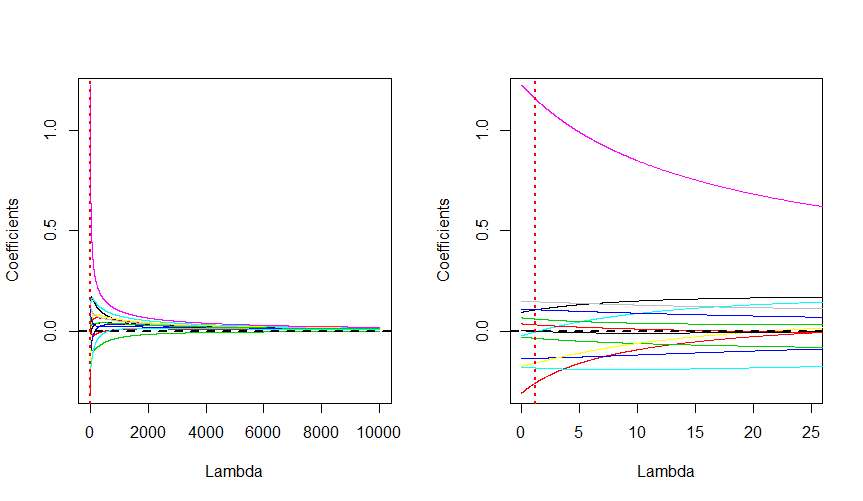 Effect of df(l)
Alternatively we can look at the effect of the effective degrees of freedom on lambda
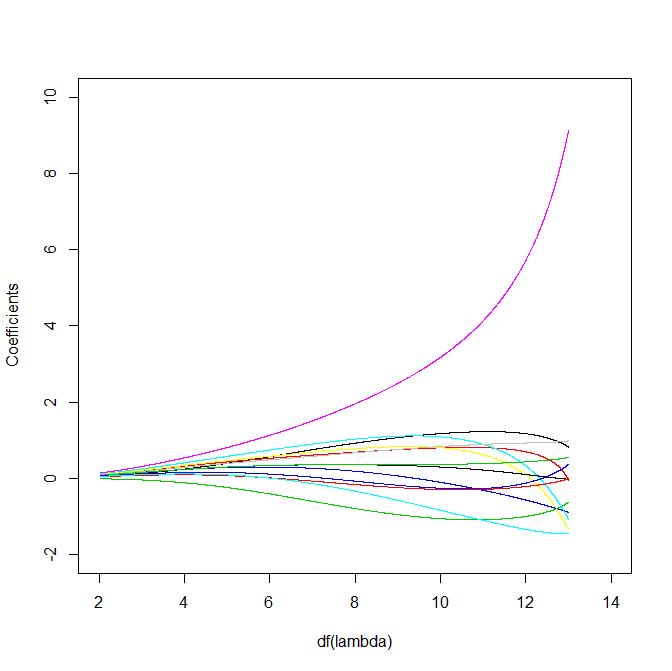 Body Fat Example
OLS
Ridge Regression
> summary(mod13)
Call:  lm(formula = PBF ~ ., data = bodyfat2)
                 Estimate     Std. Error    t value    Pr(>|t|)    
(Int)           0.000       3.241e-02     0.000    1.00000    
Age            0.0935    4.871e-02     1.919    0.05618 .  
Wt            -0.3106    1.880e-01    -1.652    0.09978 .  
Ht             -0.0305    4.202e-02    -0.725    0.46925    
Neck        -0.1367    6.753e-02    -2.024    0.04405 *  
Chest       -0.0240    9.988e-02    -0.241    0.81000    
Abd           1.2302    1.114e-01    11.044    < 2e-16 ***
Hip           -0.1777    1.249e-01    -1.422    0.15622    
Thigh        0.1481    9.056e-02     1.636    0.10326    
Knee         0.0044    6.974e-02     0.063    0.94970    
Ankle        0.0352    4.485e-02     0.786    0.43285    
Bicep        0.0656    6.178e-02     1.061    0.28966    
Arm          0.1091    4.808e-02     2.270    0.02410 *  
Wrist       -0.1808    5.968e-02    -3.030    0.00272 **

Residual standard error: 4.28 on 230 degrees of freedom 
Multiple R-squared: 0.7444,     Adjusted R-squared:  0.73 
F-statistic: 51.54 on 13 and 230 DF,  p-value: < 2.2e-16
> ridgemod<-lm.ridge(PBF~., data=bodyfat2, lam=1.18)
> ridgemod

Int 		0.000
Age 		0.105  
Wt 		-0.206  
Ht 		-0.037  
Neck 	-0.136 
Chest 	 0.005          
Abd    	 1.159     
Hip  		 -0.160       
Thigh      	 0.146 	
Knee 	-0.001 
Ankle    	 0.030      
Bicep   	 0.059        
Arm        	 0.106 
Wrist 	-0.185
Body Fat Example
What can we do in SAS?
SAS doesn’t estimate GCV which is the preferred method for finding the “best” l
However, it does generate trace plots and a plot of the VIF relative to the ridge coefficients
Here’s the basic SAS code

ods graphics on;
proc reg data=bf plots(only)=ridge(unpack VIFaxis=log)
         outest=b ridge=0 to 10 by .01;
        model pbf=age wt ht neck chest abd hip thigh knee ankle bicep    
	   arm wrist;
run;
ods graphics off;
SAS Trace Plot
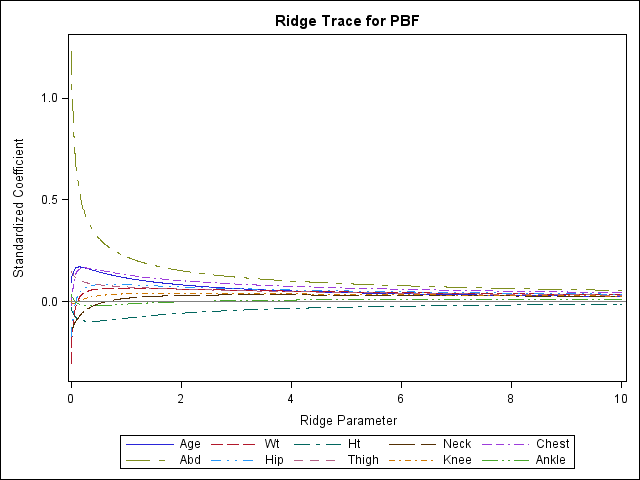 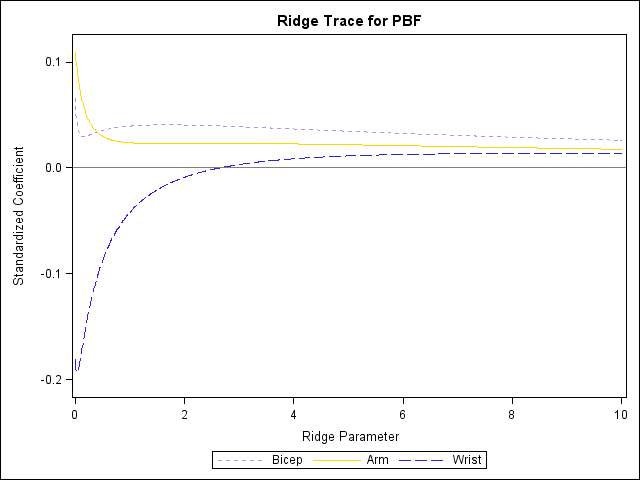 VIF versus Our Ridge Coefficients
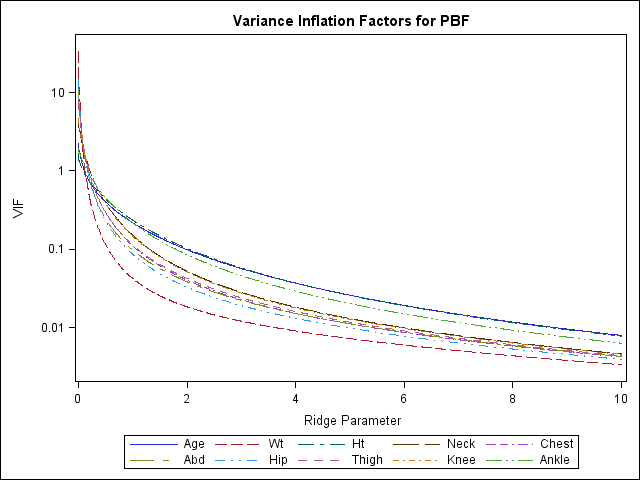 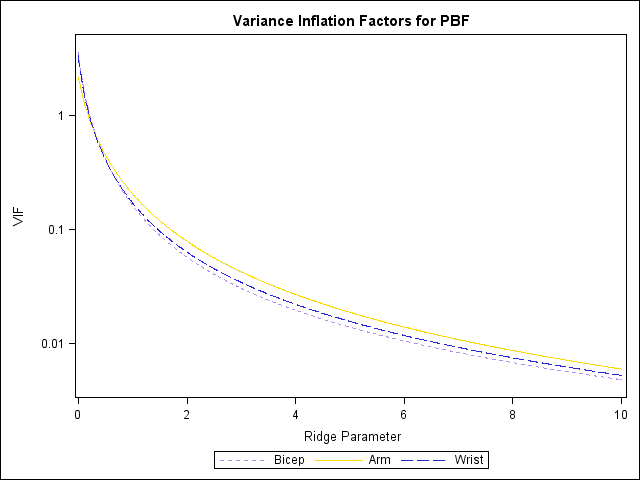 Some Things to Note
Ridge regression is a continuous shrinkage method 
often achieves better prediction performance relative to OLS
Gain made by trading bias for reduction in variance

However, it can not produce a parsimonious model 
Though regression coefficients are shrunk towards zero, not coefficients actually achieve a value of zero
This all coefficients entered in the original model remain in the model